Escuela Normal de Educación Preescolar


 






Materia: Educación geográfica
Maestro: David Gustavo Montalván Zertuche 
Alumna: Ana Lilia Retta Riojas
Semestre: 7
Sección: b 
Trabajo a desarrollar: Evidencia unidad 1
Competencias de unidad:
*Relaciona los componentes naturales, sociales, culturales, económicos y políticos que interactúan en el espacio geográfico para analizar los objetos de estudio de la geografía desde una perspectiva multi e interdisciplinaria.
*Utiliza las tic y las fuentes de información disponibles para mantenerse actualizado respecto a los hechos y fenómenos geográficos.


saltillo, Coahuila a 10 de noviembre del 2020.
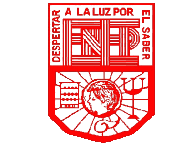 El espacio geográfico
Es el entorno en el que se desenvuelven los grupos de los seres humanos en su interrelación con el medio ambiente, por consiguiente es mano a una construcción social
Componentes
Categorías
Escalas
División por categorías
Conjuntos de elementos
Representación grafica de unidades en mapas
Localización: Sirve para identificar un punto exacto dentro de un mapa.
Distribución: Organización de grupo de elementos naturales.
Cambio y relación: Transformación del espacio geográfico (representación del cambio).
Naturales: Son resultado de la interacción entre el tiempo, el agua, el aire y el clima.
Sociales: Acciones realizadas por el ser humano que impactan en la tierra.
Económicos: Producto de la transformación de la materia.
Políticos: Poder de influir sobre las organizaciones sociales.
Culturales: habilidades transmitidas de generación en generación.
Lingüísticos: idioma o lengua que predomina en cierta ubicación.
Mundial: rasgos geográficos de todo el mundo.
Nacional: rasgos geográficos de un país en especifico.
Estatal: rasgos geográficos de un estado en particular.
Local: rasgos geográficos de regiones o lugares dentro de una localidad.
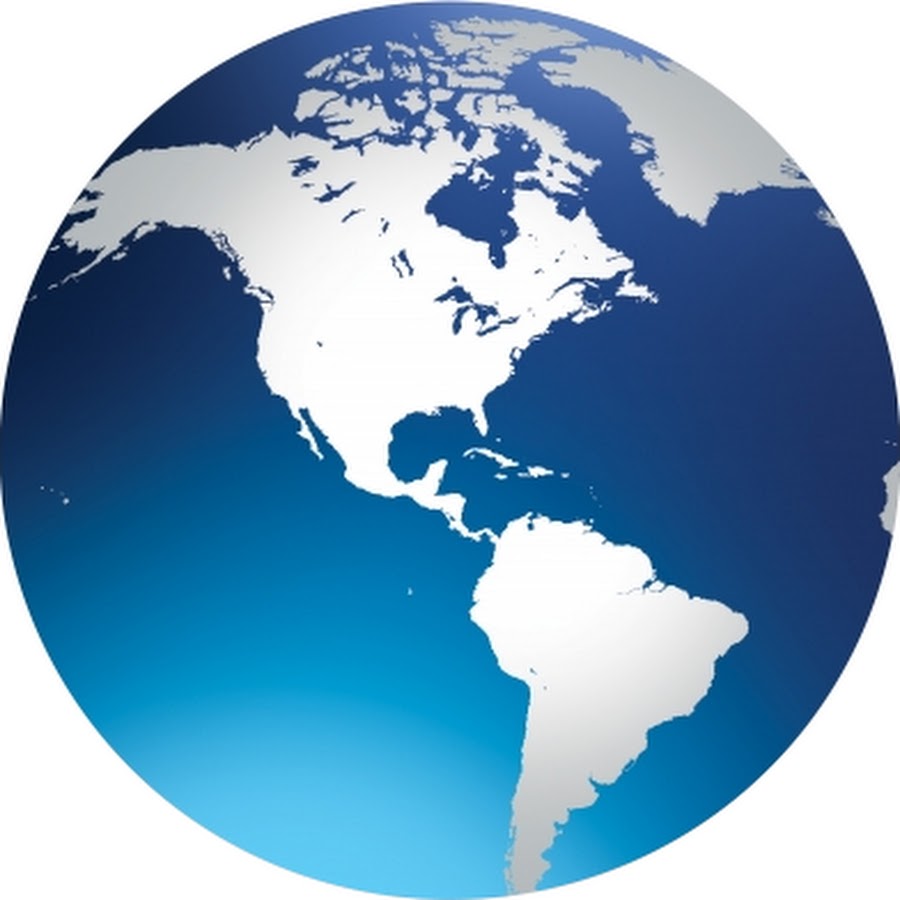 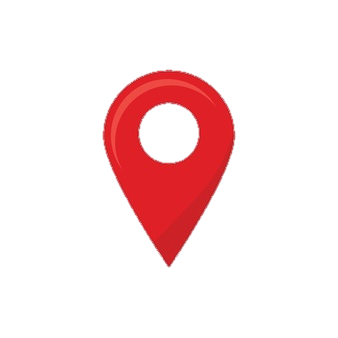